DR BRAJESH ANANDMBBS, MD
TUTOR/ SENIOR RESIDENT
DEPT. of  PSM
S.K.M.C.H MUZAFFARPUR
Nutrition, Macronutrients and Micronutrients and their deficiency disorders
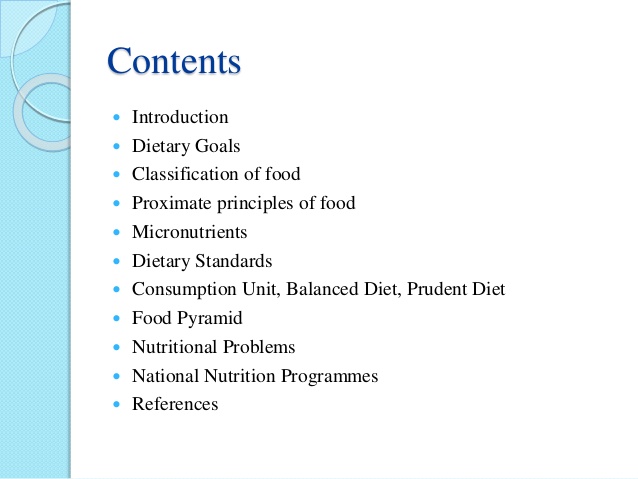 Contents 
 Introduction 
 Dietary Goals 
 Classification of food 
 Proximate principles of food 
 Micronutrients 
 Dietary Standards 
 Consumption Unit, Balanced Diet, Prudent Diet 
 Food Pyramid 
 Nutritional Problems 
 National Nutrition Programmes 
 References
Introduction
Nutrient (Food Factor): 
 Organic & inorganic complexes contained in food.  
There are about 50 different nutrients which are normally supplied through foods we eat. 
Most natural foods contain more than one nutrient. 
Dietetics: 
 is practical application of principles of nutrition; it includes planning of meals for the well and the sick.
DIETARY GOALS
Maintenance of a state of positive health & optimal performance in populations at large by maintaining ideal body weight. 
Ensure adequate nutritional status for pregnant & lactating women. 
Improvement of birth weights & promotion of growth of infants, children & adolescents to achieve their full genetic potential. 
Achievement of adequacy in all nutrients & prevention of deficiency diseases. 
Prevention of chronic diet-related disorders. 
Maintenance of the health of elderly & increase the life expectancy.
Classification of Foods
NUTRIENTS
Micronutrients 
• Vitamins 
• Minerals 
Macronutrients (Proximate Principles) 
• Carbohydrates (65-80%) 
• Fats (10-30%) 
• Proteins (7-15%) 
*Form the main bulk of food *Required in small amounts
Proximate Principles of food
Proteins (=of first importance)
Complex organic nitrogenous compounds 
Primary structural & functional component of every living cell. 
20% of body weight
 4kcal/gram energy 
AMINO ACIDS: (20 AA)  Building blocks of proteins. Essential Amino Acids: Cannot be synthesized in body. 9 EAA: Valine, Isoleucine, Leucine, Lysine, Phenylalanine, Methionine, Tryptophan, Threonine, Histidine. (VILLPMTTH)
Sources of Proteins
Animal: Milk and Milk Products, Eggs (reference protein), Meat, Fish 
Plants: Pulses, Cereals, Beans, Nuts. “Pulses are deficient in Methionine whereas cereals are deficient in lysine and threonine (limiting a.a.), so their combination is complimentary.”
Digestibility & Bioavailability of proteins in sprouted pulses is better.
Functions of proteins
Major structural component of cellular membranes. 
Help in body immunity. Influence & control osmotic pressure of body fluids. 
Help in movement of muscle fibers. 
As carrier proteins. 
As molecular receptors and nucleoproteins.
Form enzymes that control chemical reactions throughout body.
Protein contents of some foods
Food 
Animal foods 
    Milk 
    Meat  
    Egg 
    Fish 
Plant foods 
     Cereals
     Pulses 
     Nuts 
     Soyabean
Protein (g per 100g of food)
3.2-4.3 
18.0-26.0 
13.0 
15.0-23.0 




6.0-13.0 
21.0-28.0 
4.5-29.0 
43.2
PROTEINS
Fats
Concentrated sources of energy. : Fats liquid at 20°C are called OILS.
 : 10 – 15% of body weight. : 9kcal /gm energy 
TYPES – 
simple lipids e.g., triglycerides 
b) compound lipids e.g., phospholipids 
c) derived lipids e.g., cholesterol
FATTY ACIDS
• SATURATED: lauric, palmitic, stearic acids 
• UNSATURATED : 
• Mono unsaturated Fatty acids(MUFA) : oleic acid 
• Poly unsaturated Fatty Acids(PUFA) : Linoleic acid (Omega-6) , α-Linolenic acid (Omega-3) 
ESSENTIAL FATTY ACIDS : 
• cannot be synthesized by humans. 
• e.g., linoleic acid(LA) (most important), 
• α-linolenic acid (ALA) 
• Found abundantly in vegetable oils
Sources of fat in Indian diets
Animal fat (saturated fats): ghee, butter, milk, cheese, eggs, fat of meat and fish 
Vegetable fats: groundnut, mustard, sesame, coconut Other sources: Rice(3%), Wheat (3%), Jowar (4%), Bajra (6.5%) 
Small amount of fat which is present as integral component in each & every item of food (invisible fat), the fat in processed and ready to eat foods (hidden fat) and visible fat (vegetable oil, ghee, butter and vanaspati), used as cooking fat, together contribute to total fat intake.
Function in the Body
MODULATION OF MEMBRANE STRUCTURE AND FUNCTIONS- 
Fatty acids affect membrane fluidity and lipid protein interactions which alter activity of membrane-related transport systems, ion channels, membrane bound enzymes and cellular receptors for hormones and neurotransmitters.
Recent studies have identified that PUFAs of n-6 and n-3 series and their metabolic products regulate the production of lipid cellular mediators namely, lipoxins (from AA*), E series resolvins (from EPA*), and D- series resolvins and neuroprotectins D1 (from DHA*). Lipoxins and resolvins (from both EPA and DHA) have potent anti- inflammatory effects and neuroprotectin D1 has potent anti-inflammatory and neuroprotective effects.
ROLE OF AA AND DHA IN FETAL AND INFANT EARLY GROWTH AND DEVELOPMENT
Rapid accretion of AA and DHA in infant brain, DHA in retina and AA in the whole body for meeting the demands of rapidly growing tissues/organs.
DHA is crucial for the function of rhodopsin for vision and postsynaptic receptors for neurotransmission. 
The fetus depends completely on maternal source of LA, ALA, AA and DHA (maternal tissues/stores and dietary intake) & infant obtains these PUFA through breast milk
C) ROLE OF DIETARY FATTY ACIDS IN PREVENTING CHD AND OTHER DIET- RELATED NON-COMMUNICABLE DISEASES (DR-NCD)
Dietary fatty acids modify the concentrations of plasma triglycerides and lipoprotein cholesterol fractions which affect CHD risk significantly . 
Recent studies have shown that high intake of specific fatty acids (LA, ALA, EPA and DHA) lower the risk of CHD and CHD events. some studies have shown that the cholesterolemic effect of dietary cholesterol is reduced when diets provide high levels of PUFAs.
Hydrogenation
When vegetable oils are hydrogenated under conditions of optimum temp. & pressure in the presence of catalyst, the liquid oils are converted into semisolid & solid fat known as Vanaspati ghee. 
During this process, EFA content is drastically reduced. 
It is fortified with Vit. A(2500 IU) & Vit. D(175 IU) per 100gm by govt. regulation.
                                               ………………….. to be continue
Trans Fatty Acid
Produced by partial hydrogenation of PUFA’s. 
Renders the plasma lipid profile even more atherogenic than SFA’s by elevating LDL & decreasing HDL cholesterol. 
Takes years for TFA’s to be flushed from body.
 Sources : deep fried fast foods, cake, energy bars, chips, cookies & candies.
Recommendations of FAO and WHO on dietary fats
The FAO/WHO Expert Consultation on fats and fatty acids in Human Nutrition held in November 2008 in Geneva, Switzerland, reviewed the scientific evidence on nutrient intake values for total fat and fatty acids . They are as follows:
1) SFAs
Replacing SFAs with PUFAs decreases LDL cholesterol concentration and the total/HDL cholesterol ratio. A similar but lesser effect is achieved by replacing these SFAs with MUFAs. 
Replacing dietary sources of SFA with carbohydrates decreases both LDL and HDL cholesterol concentration but does not change the total/HDL cholesterol ratio. 
Replacing SFAs with trans-fatty acids (TFAs) decreases HDL cholesterol and increases the total /HDL cholesterol ratio. 
Based on coronary heart disease (CHD) morbidity and mortality data from epidemiological studies and controlled clinical trials (using CHD events and death), it was also agreed that replacing SFAs with PUFAs decreases the risk of CHD.
2) MUFAs 
Replacing carbohydrates with MUFAs increases HDL cholesterol concentrations 
Replacing SFA with MUFA reduces LDL cholesterol concentration and total/HDL cholesterol ratio
3)PUFAs 
Linoleic acid (LA) and alpha-linolenic acid (ALA) are indispensable since they cannot be synthesized by humans. The minimum intake levels for essential fatty acids to prevent deficiency symptoms are estimated to be 2.5%E LA plus 0.5%E ALA.
4) TFAs
TFA from commercial partially hydrogenated vegetable oils (PHVO) increase CHD risk factors and CHD events more so than had been thought in the past.
Based on epidemiologic studies and randomized controlled trials of CHD events, the minimum recommended level of total PUFAs consumption for lowering LDL and total cholesterol concentrations, increasing HDL cholesterol concentrations and decreasing the risk of CHD events is 6%E.
When promoting the removal of TFA, which are predominantly a by-product of industrial processing (partial hydrogenation) usually in the form of PHVO, particular attention must be given to what would be their replacement; this is a challenge for the food industry.
CARBOHYDRATES
: main source of energy. : providing energy= 4kcal/g 
TYPES – 
A. Simple carbohydrates 
           1. Sugars (Simple carb.) : 
                Monosaccharides : glucose, Fructose 
                Disaccharides : sucrose, lactose 
     B. Complex Carbohydrates 
            1. Starch : in cereals, roots, & tubers 
            2. Fiber : (cellulose & non-cellulose) non-starch polysaccharide. 
      C. Glycogen : carbohydrate reserve (500gm in adult human)
Functions :
55% - 60 % of daily energy requirement
 As a “ spare protein ” 
Aid in fat metabolism. 
Formation of structural elements. ( cartilage, nervous tissue and bone ) 
Formation of non-essential amino acids.
Dietary Fiber
Fiber is the plant material that doesn’t break down when we digest food. 
Examples: Cellulose, Hemicelluloses, Soluble non- cellulosic pectin's, Gums & Mucilage's, Lignin 
 Many, but not all, complex carbohydrates contain fiber. 
DAILY INTAKE: 40g/2000kCal 
2Kcal/g energy  
Food Sources: 
           ◦ Oatmeal, fruits, vegetables, whole grains and     legumes.
Function in the Body:
Aids in digestion. 
May reduce the risk of developing some diseases like heart disease, diabetes and obesity, and certain types of cancer. 
Helps promote regularity. 
Delays and retards absorption of carbohydrates and fats and increases the satiety value increase the bulk of the stools. 
protective role of dietary fiber against colon cancer
WATER Electrolytes 
Regulates many processes in the body. Homeostasis ◦ Process of maintaining a steady state in the body. Dehydration ◦ Severe reduction in the body’s water content. ◦ Condition that results in the body’s loss of important electrolytes.
WATER REQUIREMENT AGE(in years)
 WATER(ml per kg body weight) INFANTS Birth-1 120-100 CHILDREN 0-10 60-80 ADOLESCENTS 11-18 41-55 ADULTS 19-51 20-30
MICRONUTRIENTS Vitamins and Minerals
VITAMINS 
 Human body cannot synthesize it except for vitamin D and K. 
Important for proper body functioning. 
Unlike carbohydrates, fats, and proteins, vitamins DO NOT provide energy (calories).
2 TYPES : 
 FAT SOLUBLE- A,D,E,K 
Fatsoluble vitamins can be stored in the body while water- soluble vitamins are not and get easily excreted in urine 
WATER SOLUBLE- B and C 
 Vitamins B-complex and C are heat labile vitamins and are easily destroyed by heat, air or during drying, cooking and food processing.
(A)Fat Soluble VITAMIN SOURCE FUNCTION S DEFICIENC Y DAILY REQUIREME NT TOXICITY VITAMIN -A (retinol, β-carotene) Fish liver oils, Green veg., Green & yellow Fruits. Vision, Epithelium, Immunity. Xerophthalmia , Growth retrd’, Hyperkeratosis . 600 mcg RETINOL Nausea, Vomiting, Anorexia, Papilloedema, Hepatomegaly, Teratogenicity VIT-D Calciferol, cholecalcif- erol (D3) Sunlight (5min/day), Foods of animal origin. Calcium & phosphorous metabolism. Bone mineralisation Rickets, Osteomalacia. 
Adults: 2.5mcg Infants: 5mcg Preg: 10 mcg -- VIT-E tocoferol Vegetable oils, Egg yolk. -- -- 0. 8 mg / g of essential fatty acids (8- 10mg/d) Cytotoxic effect on lymphocytes VITAMIN -K K1 & K2 Green veg, Milk, Synth. in Blood clotting Increased blood clotting time. 0.03 mg / kg body weight --
(B) Water Soluble VITAMIN SOURCES FUNCTIONS DEFICIENCY DAILY REQUIREMENT VITAMIN- B1 Thiamine Cereals(lost from rice during milling), Groundnut, Pulses-gram dal, Milk Carbohydrate Metabolism. (activates Transketolase) Dry beriberi(peripheral neuritis), Wet beriberi(cardiac), Infantile beriberi(2-4m age), Wernick’s encephalopathy(alcohol ) 0. 5 mg per 1000 KCals of energy intake VITAMIN- B2 Riboflavin Liver, eggs, pulses, milk, leafy veg. Cellular oxidation, Mucocutaneous integrity Angular stomatitis 0. 6 mg per 1000 kcal of energy intake VITAMIN- B3 Niacin Animal products, legumes, groundnuts. Maintain skin, nervous system, intestinal func. Pellagra (Three D’s) Diarrhoea, Dermititis, Dementia 6.6 mg / 1000 kcal of energy intake VITAMIN- B6 Pyridoxine Animal products, cereals, vegetables Amino acid, fat & carbohydrate metabolism Peripheral neuritis 2 mg per day (2.5 in preg & lactation)
Water Soluble Vitamins SOURCE FUNCTIONS DEFICIENCY DAILY REQUIREMENT VITAMIN-B5 Pantothenic acid All foods Adrenal cortical func., Corticosteroids synthesis -- 10 mg VITAMIN-B12 Cyanocobalam ine Animal products, Syn. In colon. Nucleic acid synthesis, Myelin synthesis. Megaloblastic & pernicious anaemia 1 mcg / day (1.5 mcg / day in preg & lactation) VITAMIN-C Ascorbic acid Fresh fruits(amla), Leafy vegs, Germinating pulses. Tissue oxidation, Collagen synthesis. Scurvy 40-60 mg FOLATE folic acid Leafy vegs, Fruits, animal products. Nucleic acid syn., dev. Of blood cells. Megaloblastic anaemia, infertility, GI diturbances 100 mcg, 500 mcg in preg, 150 mcg in lactation
MINERALS Required for : growth, repair, and regulation of vital body functions. Two major groups : 
Major minerals : calcium, phosphorus, sodium, potassium, magnesium.
Trace elements : iron, iodine, flourine, zinc, copper, cobalt, Chromium, Manganese etc. (requirement-- less than few mg/day.)
ESSENTIAL MINERALS MINERALS SOURCES FUNCTIONS DEFICIENCY DAILY REQUIREMENT IRON HAEM NON HAEM
Liver, meat, poultry, fish Cereals, leafy veg, jaggery Hb formation, brain dev, temperature regulation Anaemia, impaired cell- mediated immunity Males=0.84mg Woman=2.8mg Preg.=3.5mg Lactation:2.4mg CALCIUM Milk & milk products, eggs, fish, leafy veg, cereals, millets Bones & teeth, blood coagulation, muscle contraction Rickets, osteomalacia 600 mg/day PHOSPHOR US vegetables Bones & teeth, Other metabolisms rare Equal to calcium FLOURINE Drinking water, Sea fish, cheese, tea Mineralisation of bones, Dental enamel Dental caries 0.5 to 0.8 mg per litre of water IODINE Sea foods, Cod liver oil, milk, vegetables, cereals Thyroid hormone synthesis Hypothyroidism , Retarded physical & 150 mcg / day Preg: 250 mcg/day
ESSENTIAL MINERALS MINERALS SOURCES FUNCTIONS DEFICIENCY/ EXCESS DAILY REQUIRE MENT SODIUM
Processed foods, salt Osmotic skeleton of extracellular fluid >10g intake/d increase B.P. 5g/d POTASSIUM Occurs widely in foodstuffs, little likelihood of deficiency Vasoactive, increases blood flow, sustains metabolic needs of tissue, lowers B.P., intracellular osmolality Little likelihood of deficiency Hyperkalemia –ECG changes (cardiac arrest) 1:1 ratio of sodium: potassium (mmol) MAGNESIU M Metabolism of calcium and potassium Irritability, tetany, hyper-reflexia, hypo- reflexia 340mg/day ZINC Meat, milk, fish Component of >300 enzymes. Metabolism of glucides and proteins, synthesis of insulin, maintain integrity of immune system Growth failure, sexual infantilism in adolescents, loss of taste, delayed wound healing, spontaneous abortions, congenital malformations 12mg/day- Men 10mg/day- women
Other Trace Elements
COPPER: ◦ Widely distributed in nature, deficiency/excess is rare ◦ Hypocupremia (in patients with nephrosis, Wilson’s disease, PEM)- Neutropenia ◦ Hypercupremia: excess intake, leukemia, Hodgkin’s ds, severe anaemia, MI, hyperthyroidism ◦ Daily Req: 2.0mg/day 
COBALT: ◦ Part of Vit. B12 molecule ◦ Goitre (role in capture of iodine by gland) 
CHROMIUM: ◦ RDA: 35mcg ◦ Role in relation to carbohydrate and insulin function (unusual glucose tolerance curves responsive to chromium)
SELENIUM:
RDA: 55mcg ◦ Se deficiency: may occur in PEM, reduces antibody production. Endemic cardiomyopathy (Keshan Ds.) ◦ Leads to weight gain when given to children with Kwashiorkor 
MOLYBDENUM: ◦ RDA: 45mcg ◦ Excess: bone deformities, Reproductive abnormalities ◦ Deficiency: Neuropathy, Myopathy, Mouth and Oesophageal cancer
NUTRITIVE VALUE OF SOME PLANT FOODS FOOD PRODUCTS
Per 100 g Protein Fat Carbohy- drates Energy (Kcal) Vitamins Minerals 
RAW MILLED RICE 6.8g 0.5g 78.2g 345 Vit –B-1, 2, 3 WHEAT (WHOLE) 11.8g 1.5g 71.2g 346 “ MAIZE ( DRY) 11.1g 3.6g 66.2g 342 
“ PULSES : Bengal gram 17.1g 5.3g 360 Vit B-1, 2, 3, C Ca, Fe Red gram 22.3g 1.7g 335 “ Ca, Fe Soya bean 43.2g 19.5g 432 “ Ca, Fe 
FRUITS : Banana 104 Vit A , C Ca, Fe Mango 74 “ “ Grapes 71 “ “ Guava 51 “ 
“ DRY FRUITS : Almonds 20.8g 655 “ “ Groundnut 25.3g 567 “ “ Cashew nut 596 “
NUTRITIVE VALUE OF SOME ANIMAL FOODS FOOD PRODUCTS
PER 100 g Proteins Fats Lactose Energy (Kcal) Vitamins Minerals MILK : Human 1.1g 3.4g 7.4g 65 Vit C=3mg Cal = 28mg Fe = … Cow 3.2g 4.1g 4.4g 67 Vit C=2mg Cal=120mg Fe = 0.2mg Buffalo 4.3g 6.5g 5.1g 117 Vit C=1mg Cal=210mg Fe=0.2mg Goat 3.3g 4.5g 4.6g 72 Vit C=1mg Cal=170mg Fe=0.3mg MEAT , GOAT 21.4g 3.6g .. .. .. 1.1g FISH 19.5g 2.4g .. .. .. 1.5g HEN’S EGG 13.3g 13.3g .. .. .. 1g
Dietary Standards – What are they? 
Recommended Dietary Allowance (RDA): the average daily dietary nutrient intake level sufficient to meet the nutrient requirement of nearly all healthy individuals in a particular life stage and gender group. For all nutrients, EXCEPT ENERGY, estimates of allowances are based on defined “minimum requirement” plus a safety margin(+2SD) for individual variation & stresses of everyday life. DOES NOT APPLY TO SICK PEOPLE. The RDA is derived from (i) the individual variability, and (ii) the nutrient bio-availability from the habitual diet.
The RDA are based on scientific knowledge. 
Prepared by the National Nutrition Advisory Committee (ICMR). 
The committee revise the RDA every 10 years. 
Current RDA of Indians was setup in 2010.
AN INDIAN REFERENCE MAN & WOMAN REFERENCE MAN REFERENCE WOMAN
Age : 18 – 29 years. 
Weight : 60 kg, Ht-1.73m 
BMI-20.3 
Free from disease & fit for active work. 
8 hours moderate activity/day. 
8 hours in bed. 
4-6 hours sitting & moving around. 
2 hours in walking & in active recreation or household duties. 
Age : 18 - 29 years, Non-pregnant, non-lactating 
Weight : 55 kg, Ht-1.61m 
BMI-21.2
 Free from disease & fit for active work. 
8 hours in household work, light industry, or other moderate activity.
 8 hours in bed. 
4-6 hours sitting & moving around. 
2 hours in walking & in active recreation or household duties.
                                                                                                  …………………… to be continued